2e rencontre des conseils pastoraux
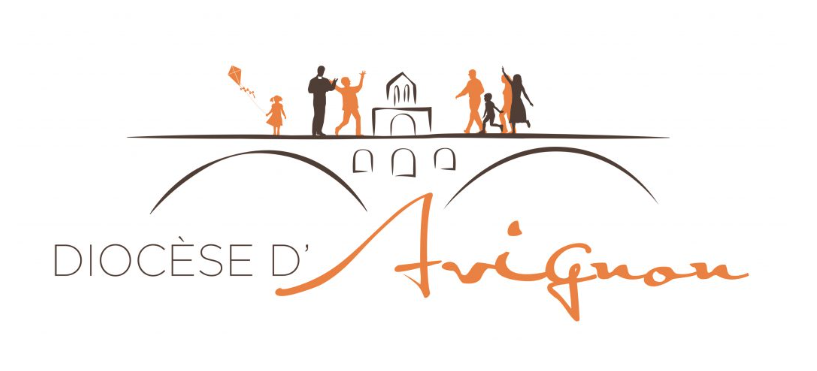 Sainte-Garde, 13 avril 2024
Restitution des travaux des paroisses du diocèse.
Une multitude de mouvements
Ordres religieux, congrégations, sociétés, communautés…
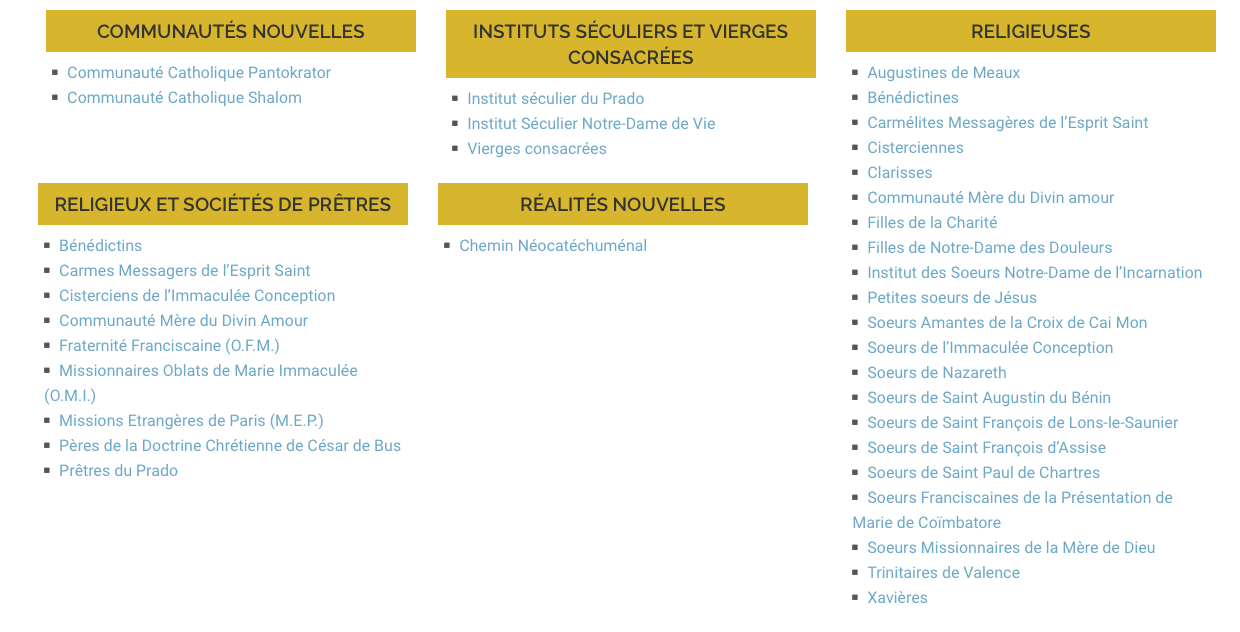 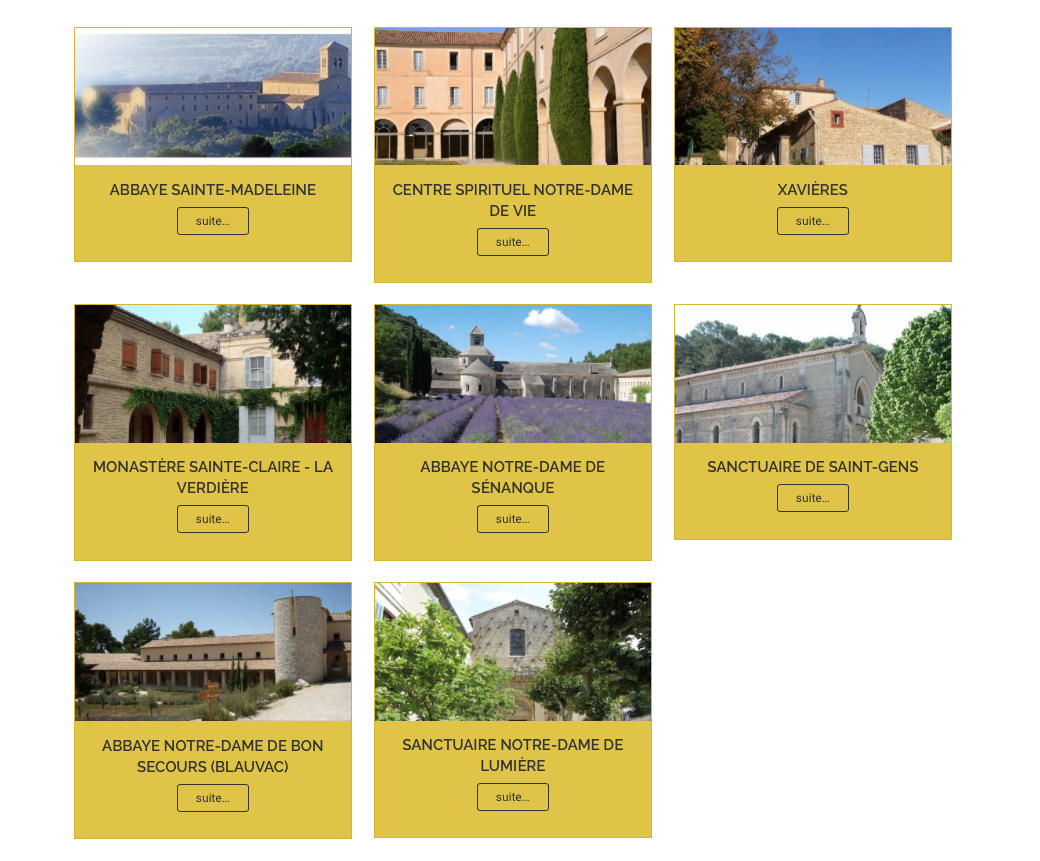 8 centres spirituels
Equipe « Communautés et territoires »
P. Charles-Bernard Savoldelli, vicaire général
Thierry Allègre, paroissien de Pertuis
Antoinette Castelnuovo, paroissienne de Saint-Agricol (Avignon)
P. Frédéric Fermanel, curé de Camaret
Franck Thiriet, diacre permanent
P. Dominique Vallon, curé de Vaison

Equipe « Vocations et coresponsabilité »
Isabel Velasco, laïque consacrée
P. Frédéric Beau, administrateur de N.-D. des Doms et aumônier de prison
Véronique Eudier, paroissienne de Cucuron
Christine Seurat, paroissienne d’Orange
P. Baptiste Vanel, vicaire à Orange
Communautés et territoires
Première conviction: notre réalité, le terreau à partir duquel nous pouvons nous renouveler
En fonction des priorités que nous avons-nous-mêmes identifiées:
Quel pas de plus pouvons-nous faire à l’échelle de nos paroisses ou de nos doyennés

Comment pouvons-nous nous être aidés? Par qui?
Deuxième conviction « il y a plusieurs demeures dans la maison du Père »
Tenir compte de la réalité des « paroisses d’élection » 
	 ne pas chercher à unifier les pratiques ou les propositions

Honorer la diversité des familles spirituelles, des sensibilités religieuses, des traditions locales, historiques ou géographiques
Conviction 3: le doyenné pour unir nos forces
Une échelle pertinente, par sa taille et par son unité
Pour certains services, en fonction des besoins propres à la réalité de chaque doyenné
Cela suppose une volonté commune, autour du doyen.
Conviction 4 : notre raison d’être est d’annoncer l’Evangile
Les réorganisations sont un moyen parmi d’autres, jamais une solution
Ce moyen doit être ordonné à une fin :  le renouveau de la foi en Jésus-Christ, en nous et autour de nous.
Perte de vitalité… épuisement… dispersion des forces…. vieillissement …





« Pourquoi dépenser votre argent pour ce qui ne nourrit pas, vous fatiguer pour ce qui ne rassasie pas ? Écoutez-moi bien, et vous mangerez de bonnes choses! » (Isaïe, 55, 2)
Conviction 5 : cultiver une spiritualité de communion
Notre diocèse a besoin que se vivent de vraies relations de fraternité au sein du presbyterium 
Entre nos prêtres
Entre nos prêtres et notre évêque

« C'est à l'amour que vous aurez les uns pour les autres qu'ils reconnaîtront que vous êtes mes disciples » Jean 13 -35
Vocations et coresponsabilité
Première conviction  d’une culture de la collaboration à une culture de la coresponsabilité
Le principe de coresponsabilité est ancré dans la tradition et la théologie de l’Église catholique

Il nous faut donc approfondir notre vocation de baptisés par
la formation 
la prière 
la vie sacramentelle 
le service du frère
le témoignage
Deuxième convictionla formation des laïcs et des prêtres est une nécessité
Un enjeu personnel, communautaire, ecclésial

Il est bon de se former ensemble et de partager en paroisse ce que l’on a reçu

La formation doit être en lien avec la mission et le service: pas de service sans formation.
Troisième convictionLa fraternité se travaille
L’exercice de la fraternité est un impératif missionnaire qui suppose parfois une conversion personnelle.
Sortir d’une conception idéaliste de la fraternité.
Se côtoyer, pour prendre conscience que nos différences ne nous séparent pas
Prier ensemble chaque fois que nous travaillons ensemble et pas seulement en « groupe de prière ».
Pour conclure 

« Agissez comme le Seigneur : il vous a pardonné, faites de même. Par-dessus tout cela, qu'il y ait l'amour : c'est lui qui fait l'unité dans la perfection. 
Et que, dans vos cœurs, règne la paix du Christ à laquelle vous avez été appelés pour former en lui un seul corps. » 
(Paul, Colossiens 3, 12-17)